TECHNICAL COMMITTEE ON ATTRACTION OF NEW LISTINGS
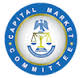 PRESENTATION AT CMC
14TH  November 2018
Technical committee on attraction of new listings
Mandate
Strategy
To drive advocacy and other activities towards increasing the number of listed companies on our exchanges.
Broad Terms of Reference are:
Propose strategies to attract listings form target sectors
Undertake relevant advocacy
Undertake any other activity that may be relevant to the achievement of its mandate
12
Summary of Activities
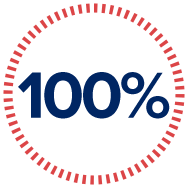 Technical Committee Est.
July 1, 2016
Establishment of BPE Working Group
Follow-up meetings with MDAs
December 2017
Submission of BPE Working Group Report
August, 2016
Identification of Industry groups and MDAs to be sensitized
MDA Engagement
Industry Engagement
Regulator Engagement
July
August
November
December
2017
2018
November ‘18
Follow –up meetings;
Secured Listing through BPE;
Working Group Meeting on streamlining issuance process
Submission of Final Report
Nov-Dec 2016
Preliminary engagements with stakeholders and MDAs
[Speaker Notes: Please move the mandate and strategy above the revised workplan. You can use the name of the committee as the slide title]
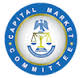 Our Approach
Conducted sector/industry readiness assessment
Identified key strategic industry groups/associations 
Engaged industry groups to elicit feedback on listing impediments.
Secured commitments to educate members and platforms for educating members
Engagement with Industry Groups
Prepared report on listing incentives and impediments based on feedback from industry engagement; 

Engaged with policy makers and industry regulators and proposed requisite enabling frameworks and incentives to promote listings
Engagement with 
MDAs
Engagement with Regulators
Hosted the CAMMIC Working Group on the Issuance Process with the aim of identifying the impediments to new issuances and listings.
3
Highlights of key Engagements
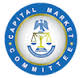 Significant Milestone and Challenges
State Owned Enterprises (SOEs)
The TC’s working group with the BPE successfully submitted its report to the DG of the BPE Q42017 recommending action on identified SOEs;
The BPE has approved the recommended entities as definite transactions for 2018 and engaged the recommended entities. All entities are on board with the listing agenda
The process with respect to one of the entities has commenced with listing expected by Q42018 with another one at early commencement stage.
Knowledge of the Capital Market
The Engagements by the TC have revealed a poor knowledge of the capital market, its benefits and operation, even among key government agencies. The TC is often times confronted with distinguishing public companies from private companies, the Exchanges from the regulator and the role of the players in the market. We consider this one of the key factors mitigating against increased issuances and listings
5
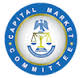 Highlight of Our Recommendations
The TC proposes the following strategies to attract listings;
Investor and Stakeholder Confidence – The benefits of listing will continue to be a hard sell if issues which ensure investor and stakeholder confidence are not promptly and fairly resolved. Issues regarding corporate governance, information disclosure and unfair treatment of shareholders should be of priority to the regulator.

Market Development - Towards attracting players, a focus on market development is imperative to avoid reluctant participants who delist at the earliest opportunity;

Selling Document on the Capital Market - Develop a robust document with information on the capital market which highlights the features of the market, players, Regulator, instruments, players, and steps on how to access the capital market for circulation to industry groups and other target sectors. This should include a workbook for end-users; the goal is to have a selling document on the capital market which can be dropped with key regulators, and investment hubs.

Advertise the Capital Market - Plan and commission a 10-15 minutes video on the capital market at two levels- a Market level on compliance preferably in Pidgin English and a High level on the size, opportunities and track record.
Shareholders Associations - Shareholders Associations have been identified as a major deterrent for investments through the capital market and needs to be addressed through rules which curtail their activities;

Trainings - To improve the quality of filings with the SEC/NSE, a comprehensive training program should be institutionalized by the SEC for the capital market. Training would be focused on requirements for IPOs, Rights and other means of accessing the capital marketGreen Bonds – Education for potential issuers on eligible projects to support green bond issuances. The SEC should access every relevant platform to educate the public on the factors which support a good structure, sustainable finance and the benefits of green bonds
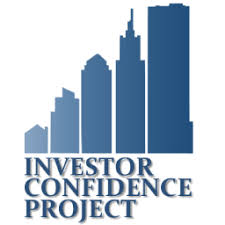 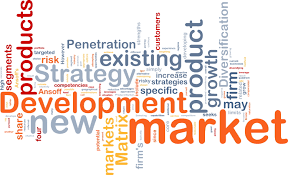 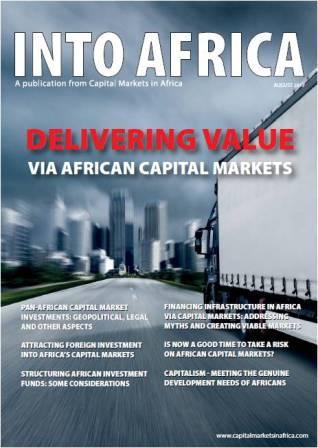 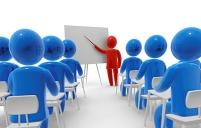 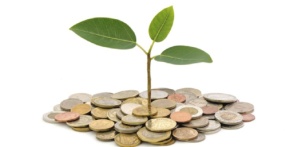 6
….And it’s a Wrap!!!!





The full and final report of the Technical Committee can be obtained from the SEC.



We thank you all for the opportunity to Serve.
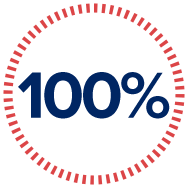 7
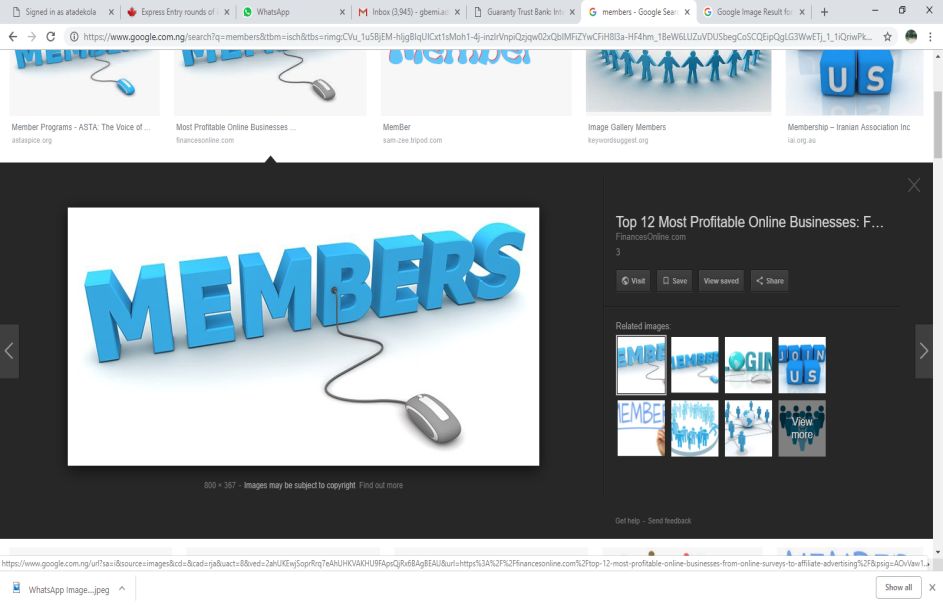 8